Graduate Student Presentation
May 6, 2014
Drought tolerance in corn
Drought tolerant
Miller
Hybrid differences
Hybrid Pricing
Monsanto 
DKC 63-55 (2012 release date)
$327 per bag
Same germplasm, without Droughtgard is $5 less per bag
Pioneer Hi-Bred
P1498 AQUAmax (2011 release date)
$320 per bag
P 1395 (2010 release date)
$315 per bag
At 25,000 seeds/ac:
$5 per bag difference costs $1.56 ac-1
Miller
Lake Carl Blackwell – Leaf Burn
Change in NDVI (Post-Pre)
Percent Leaf Area Burned
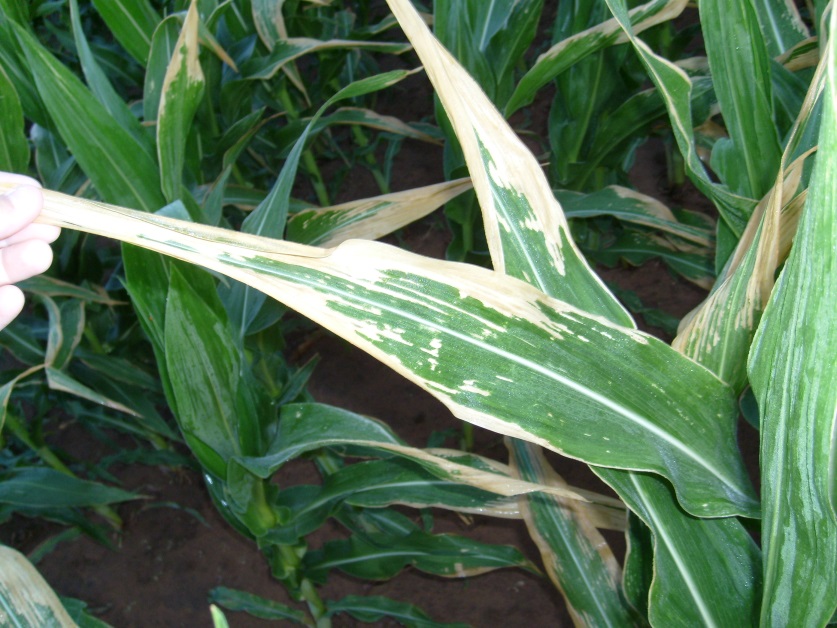 Bushong
Summary
Bushong
Algorithm EvaluationWinter Wheat
*Current non sensor based OSU recommendation
Bushong
Preplant N Placement from Corn Row
Objective: Evaluate preplant N placement at different distances from corn rows on grain yield.
Oklahoma-Kansas Sensor Based Algorithm
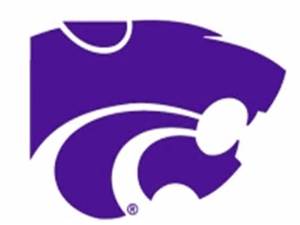 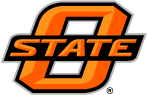 2010-2014 “regional” N trials
15 locations in OK; 8 locations in KS

Economic return with current OSU sensor based calculator
All-Foliar Nitrogen and Nitrogen Use Efficiency
Objective: Evaluate effect of
all foliar applied N on NUE

Locations: Lake Carl 
	Blackwell and Efaw in 
	Oklahoma
UAN and CoRoN
30, 60, 90 lbs N/acre 
   2,3,4 applications
Applied at F4, F7, F9, F10
CO2 backpack sprayer
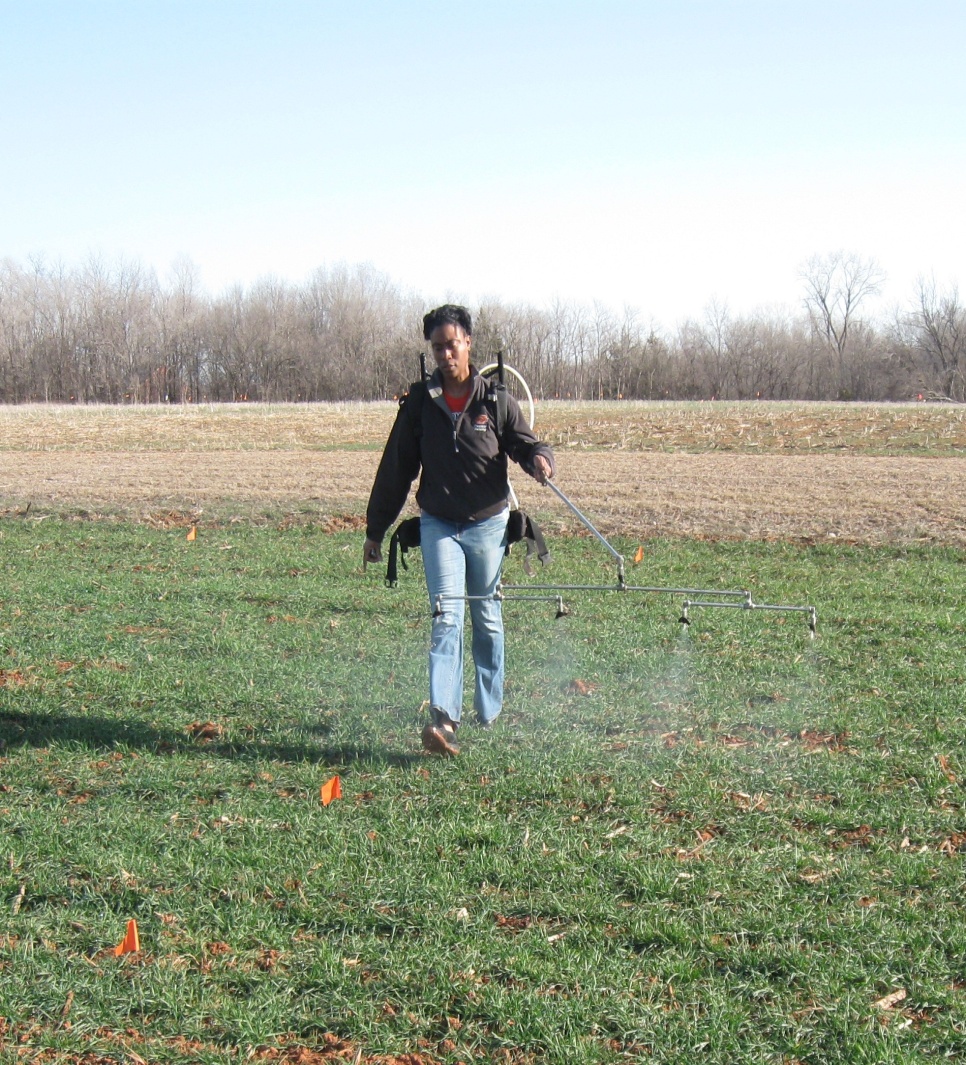 Results
LCB

Maximum grain yield – 70 bu/ac (60 lbs N/acre 3 sprayings) 
NUE at LCB ranged from 15-67%
NUE>33%


Efaw

Maximum grain yield – 48 bu/ac
    (30 lbs N/acre pre-plant)
NUE ranged from 3-22%
Grain protein at Efaw-19% (90 lbs N acre-1, 3 sprayings)
NUE < 33%
In Season Application of N & S on Winter Wheat
Objective
Evaluate the interactions  of  foliar applied Nitrogen and Sulfur on winter wheat grain yield and protein
Methods
Three sites, Perkins,  Lahoma & Lake Carl Blackwell, RCBD  3 reps and 7 treatments
Foliar N and S application at flag leaf stage with CO2 backpack sprayer
Soil samples: Preplant, FK 5
Leaf samples: Feekes 5, flag leaf
NDVI readings: Feekes 3, 5, 7
Yield
Effect of  Adequate  Soil Moisture  at  Planting  on Wheat Seed Density, and Nitrogen Rate
Can adequate soil moisture at planting lower optimum seed density
Adequate early moisture
Methods:
Locations: LCB, EFAW
Moisture: main plot
Seed density: sub plot N rates
Measurements:
Soil Moisture, stand counts, NDVI, Yield
Limited early moisture
Organic C and N in Long Term Trials
Objective: quantify changes in TN, OC and soil pH in long-term continuous winter wheat experiments that have received annual applications of fertilizer N (benchmark, 1993)
Experiments
	 222 N rates: 0, 40, 80 and 120 lb/ac
	 502 N rates: 0, 20, 40, 60, 80 and 100 lb/ac
	 Magruder Plots: 0, 240 lb/ac  
16 soil cores collected per plot from each experiment
TN and OC; LECO dry combustion analyzer
Soil pH
TN and OC at 0-15 cm, as affected by long-term N fertilization in Experiment 502, Lahoma, OK.









Effect of N on TN and OC was significant at 0.1 and 0.05 probability levels, respectively
Micronutrient Response in Winter Wheat
Rates – current recommendations
Evaluation, NDVI, Soil and tissue sampling, yield